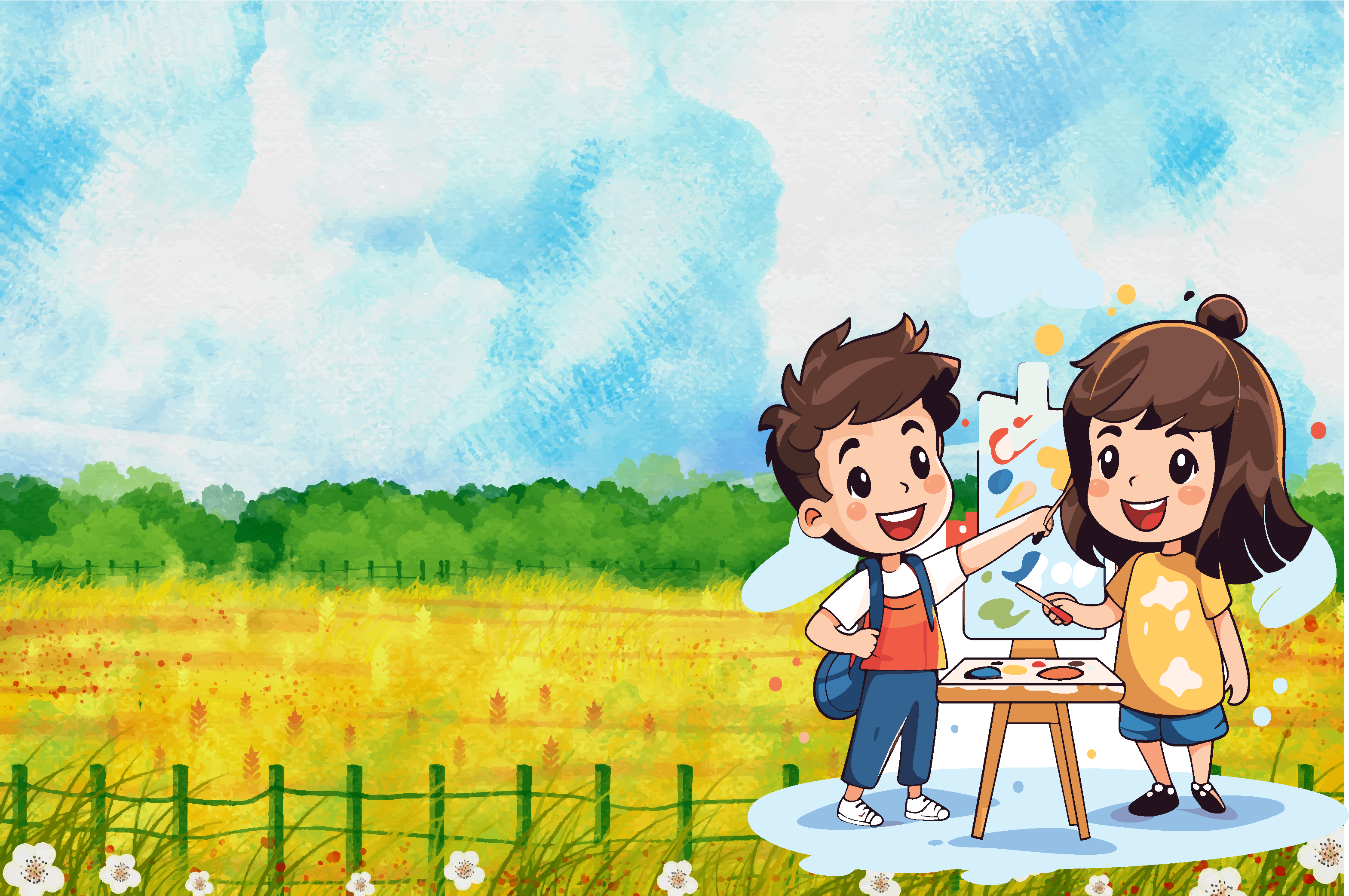 NHIỆT LIỆT CHÀO  MỪNG CÁC  THẦY CÔ GIÁO
VỀ THĂM LỚP 2E
Giáo viên: Nguyễn Thị Linh
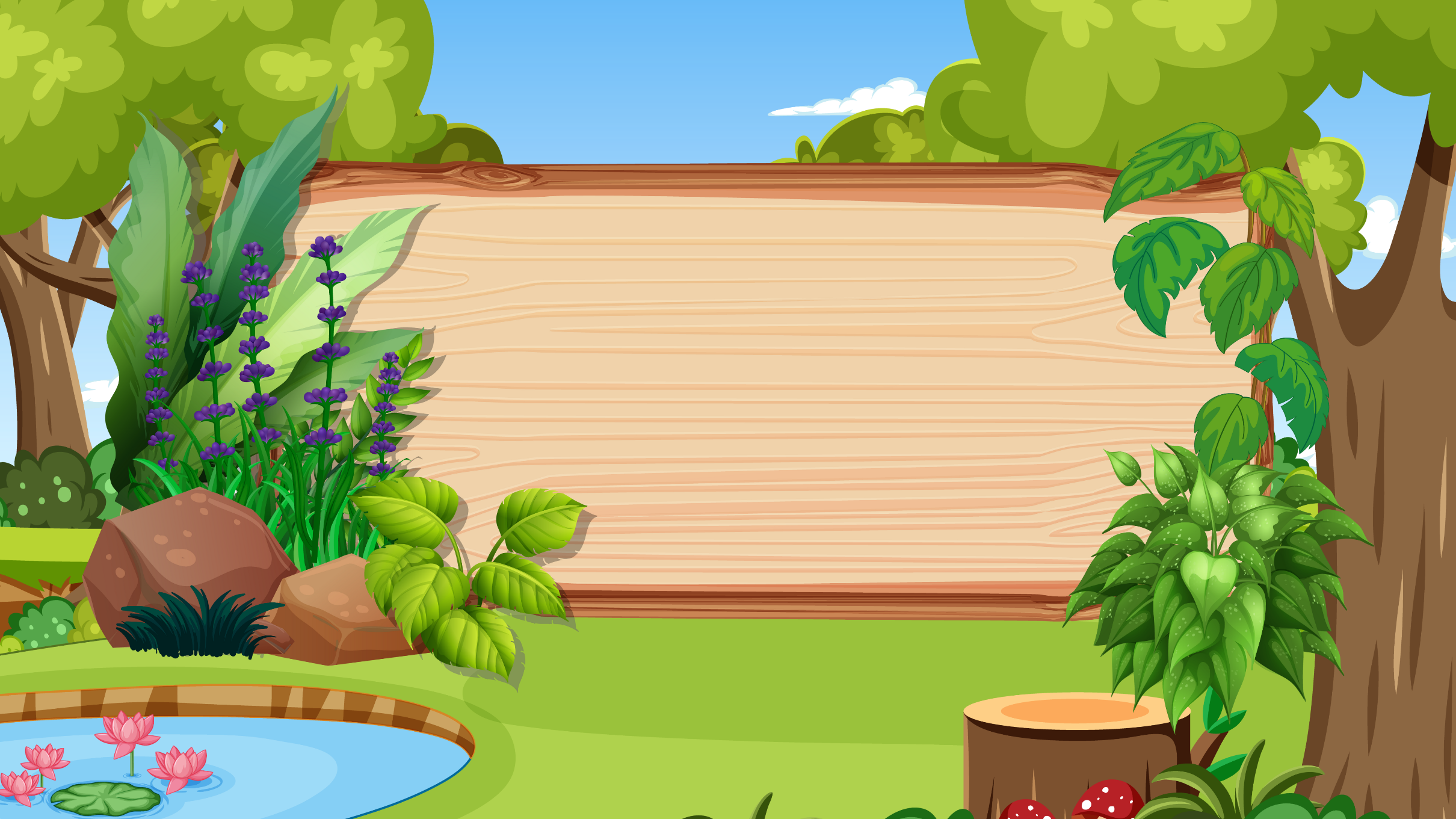 KHỞI ĐỘNG
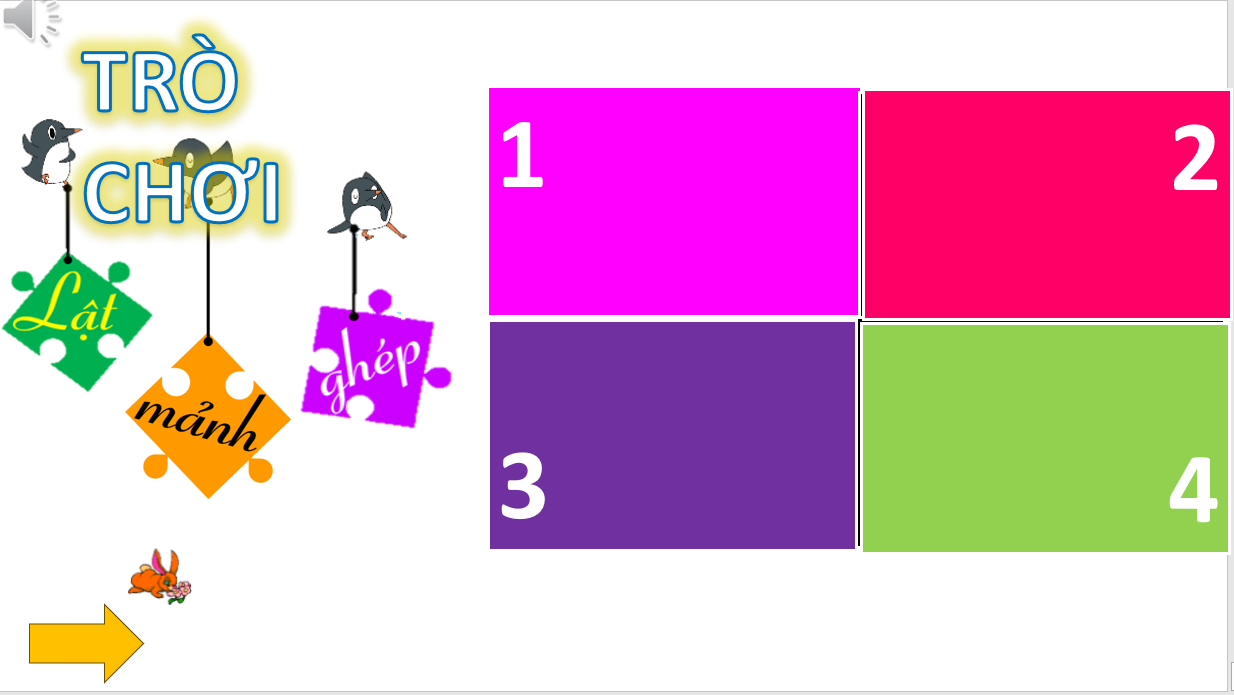 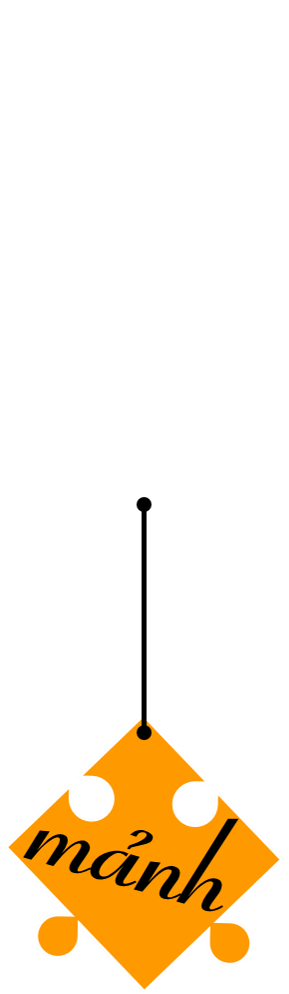 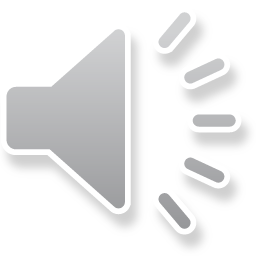 TRÒ CHƠI
1
1
2
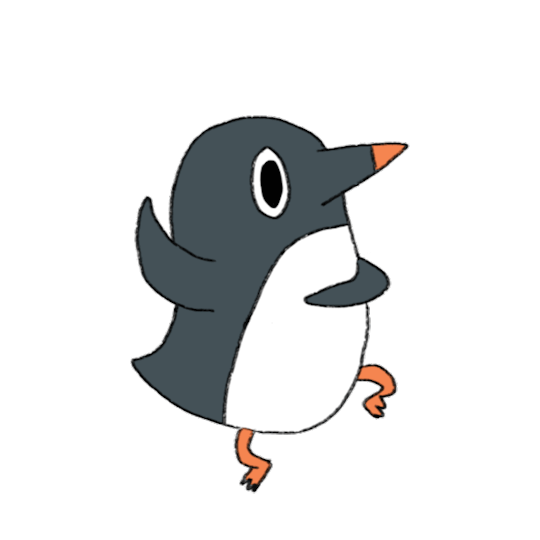 2
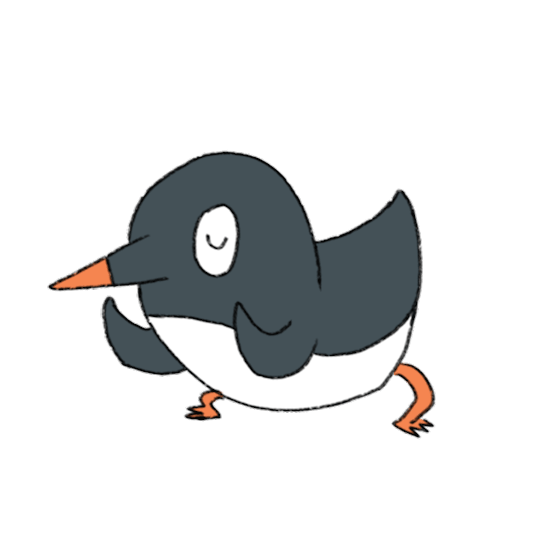 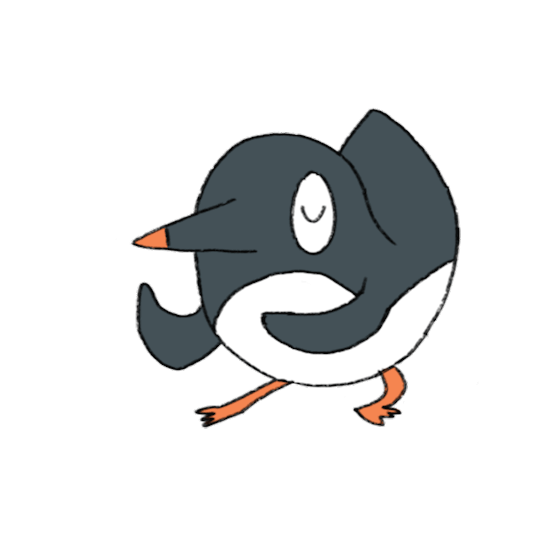 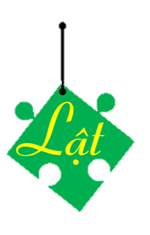 Phép nhân, phép chia
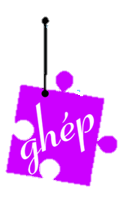 4
3
3
4
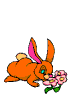 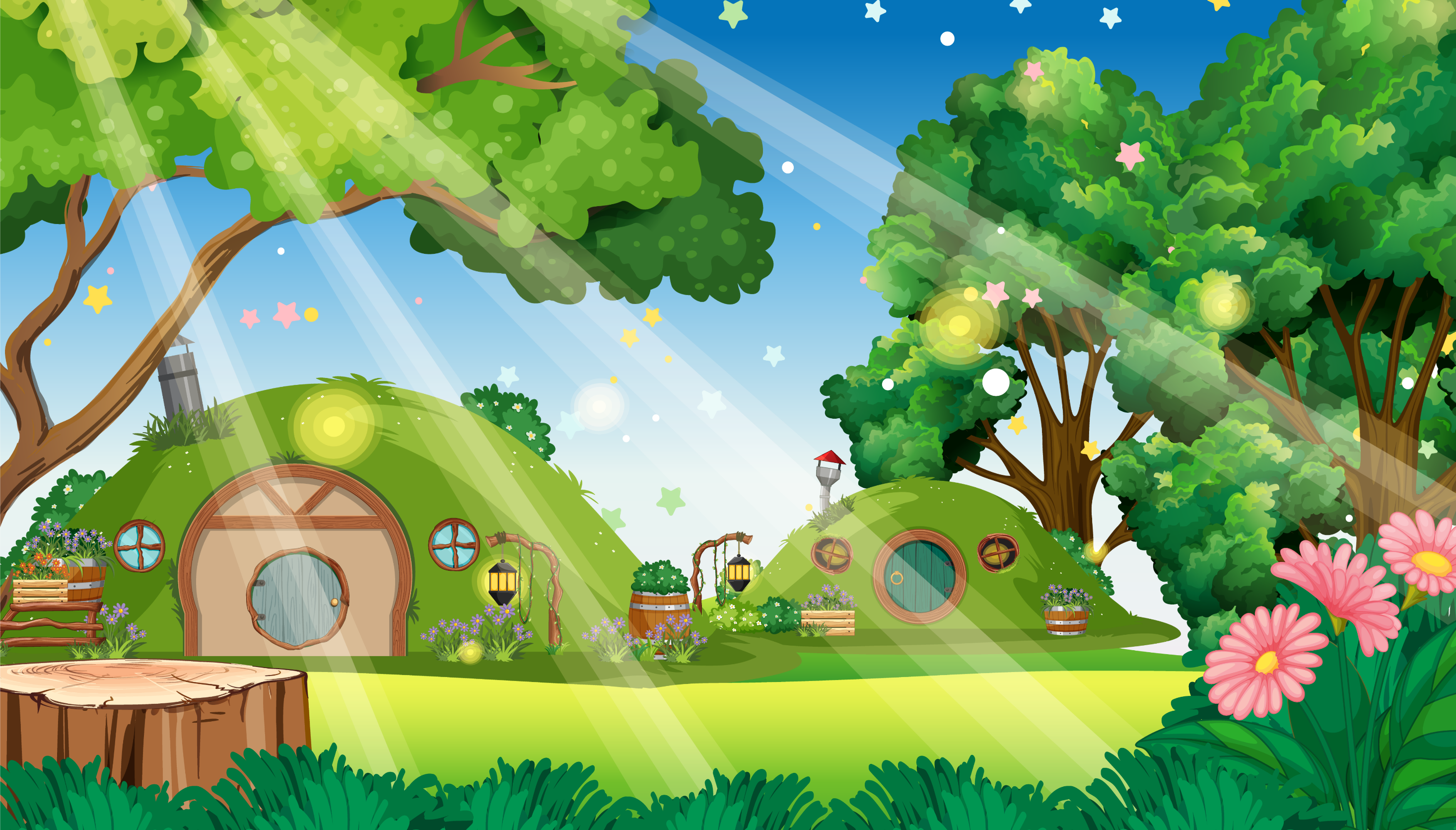 Câu 1:   5 x 9 =?
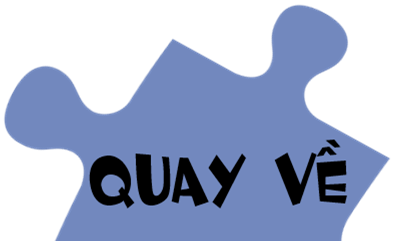 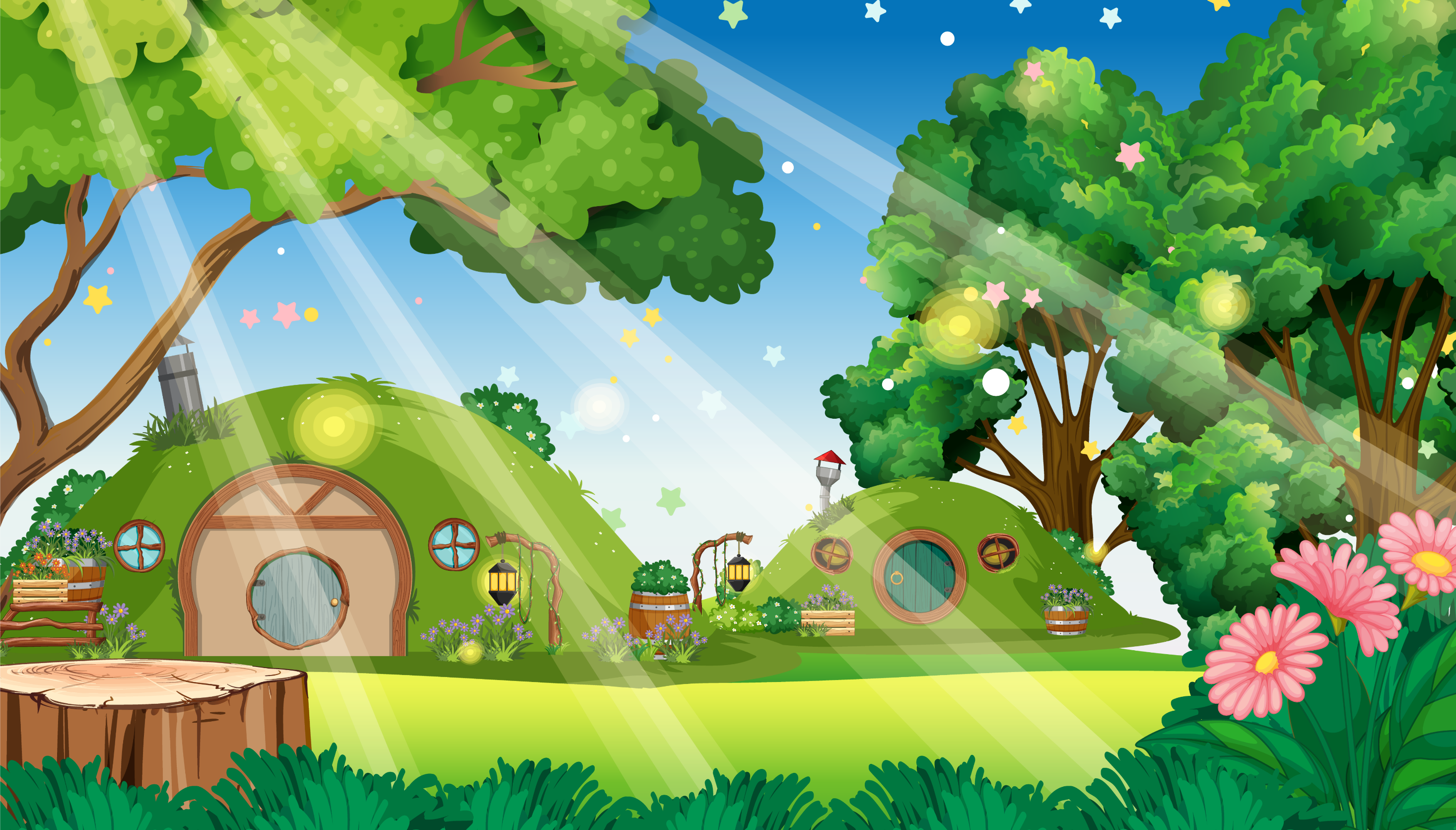 Câu 2:     25 : 5=?, 10 : 2=?
A. 5 và 5
B. 5 và 6
C. 5 và 7
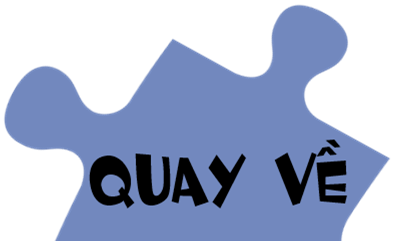 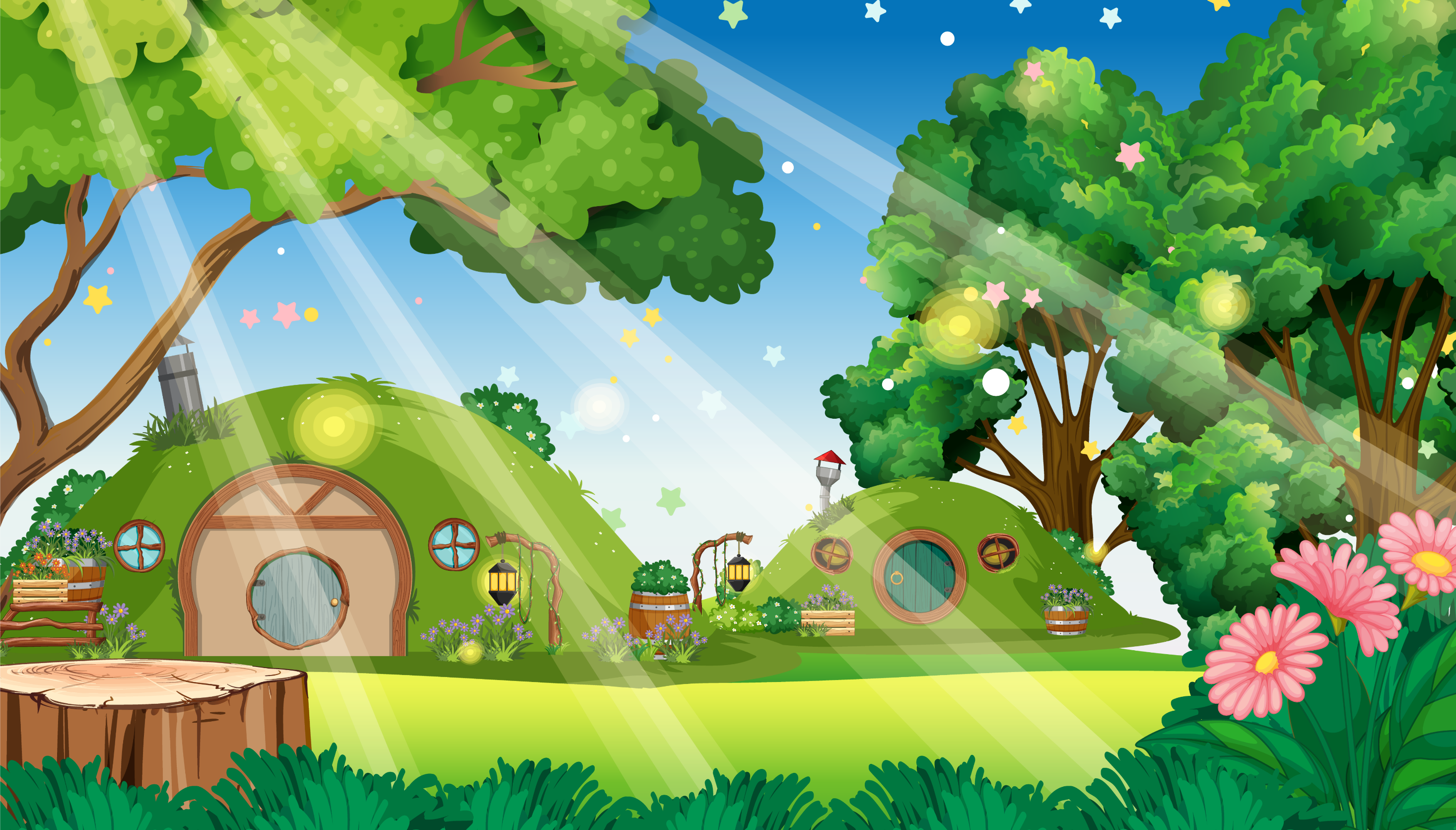 Câu 3: Hãy đọc bảng chia 5
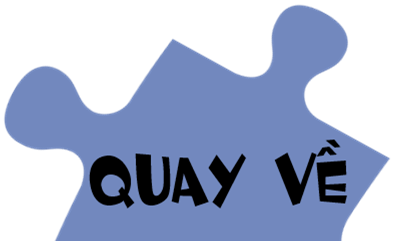 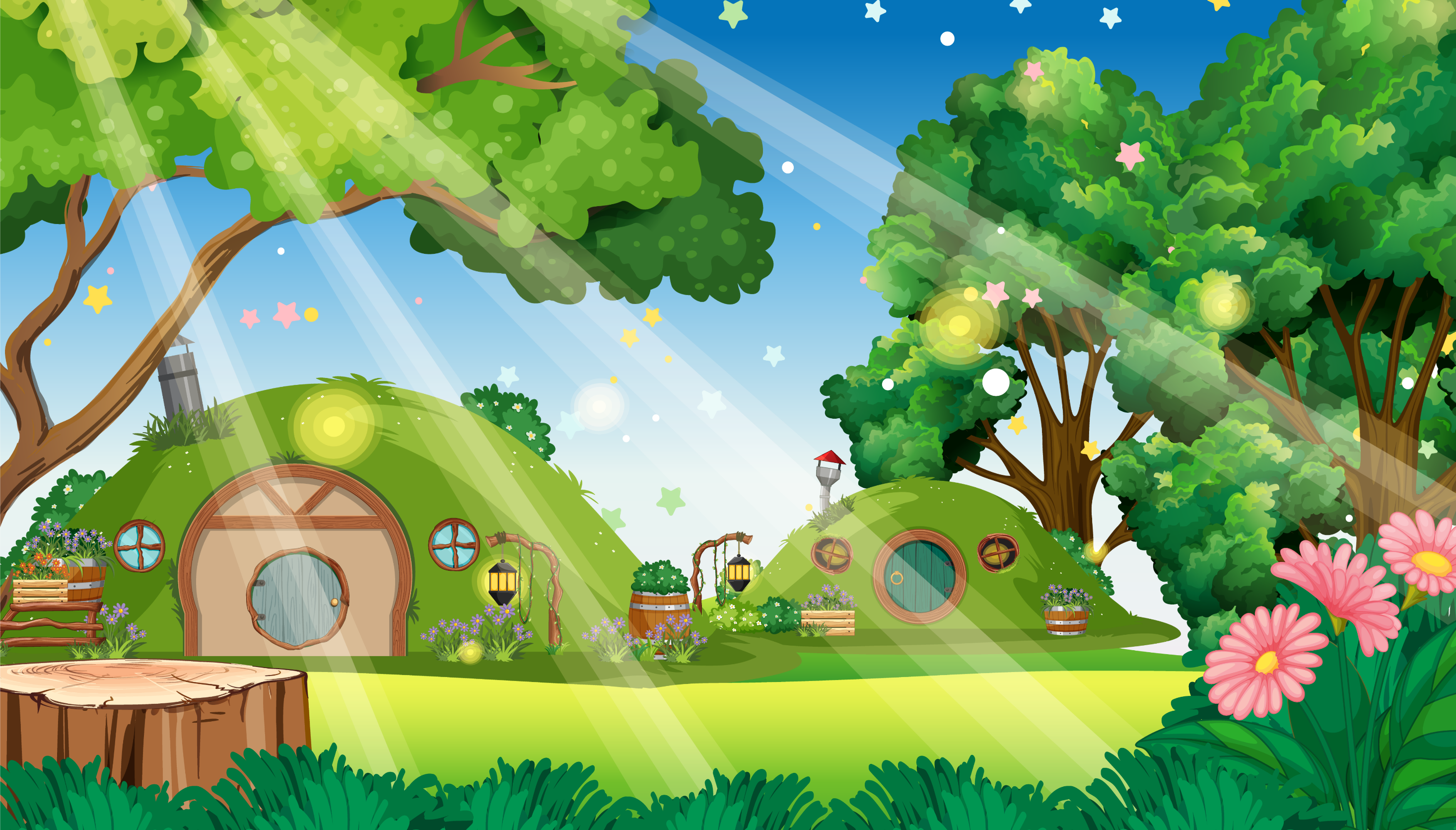 Câu 4: 45 : 5 =?
A. 9
B. 8
C. 7
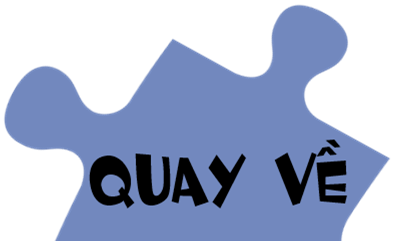 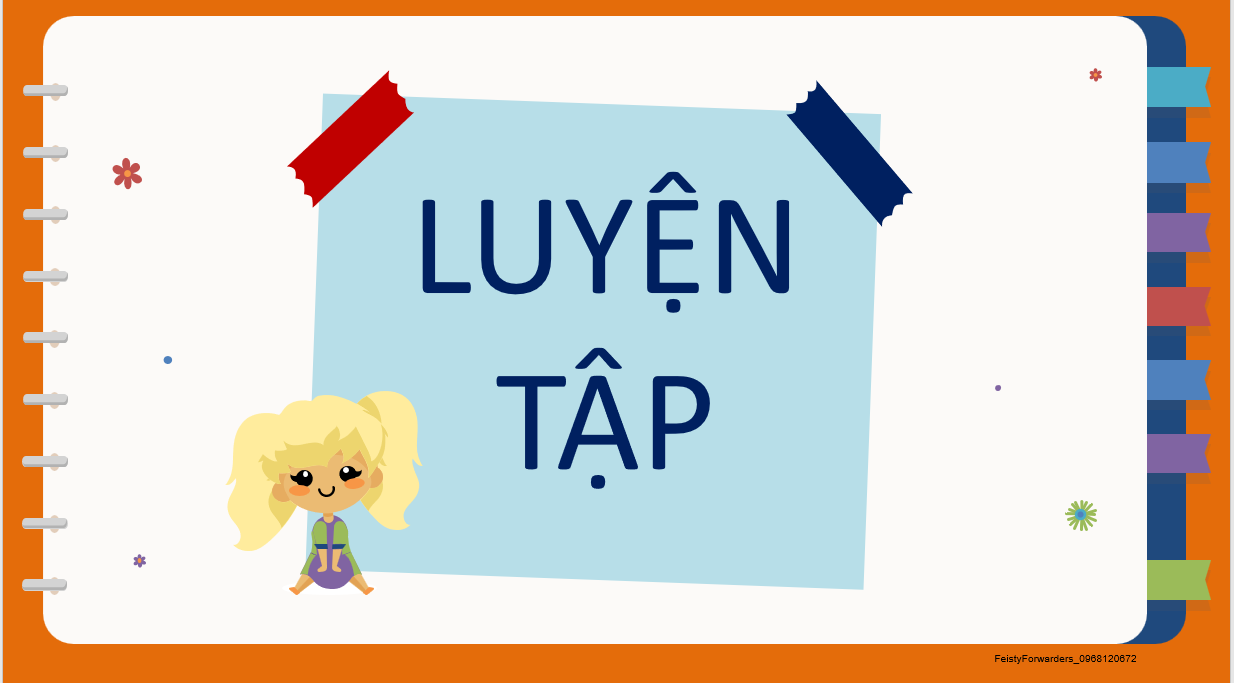 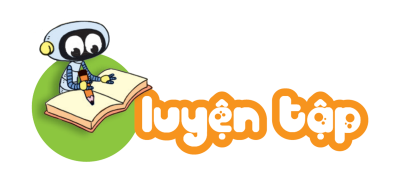 1
a) Tìm bông hoa cho ong đậu
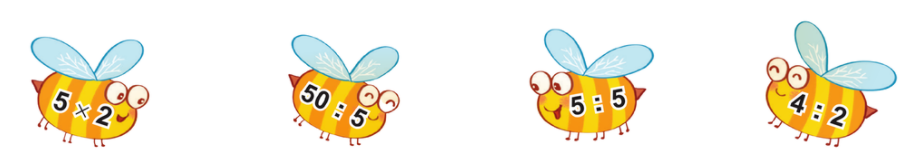 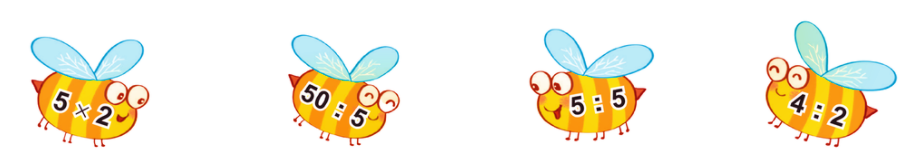 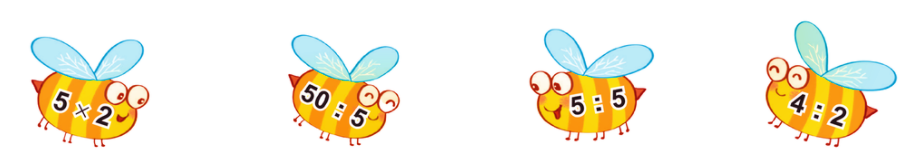 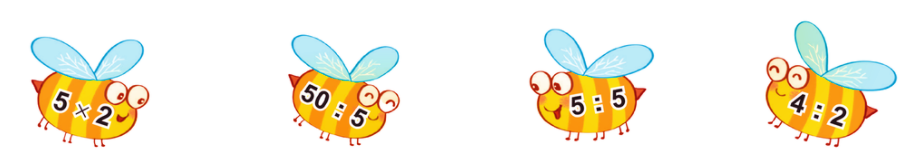 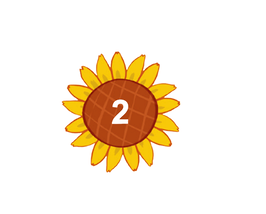 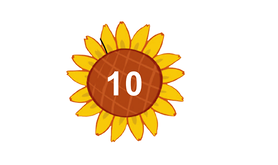 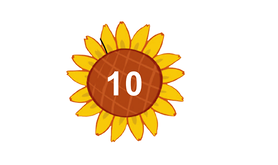 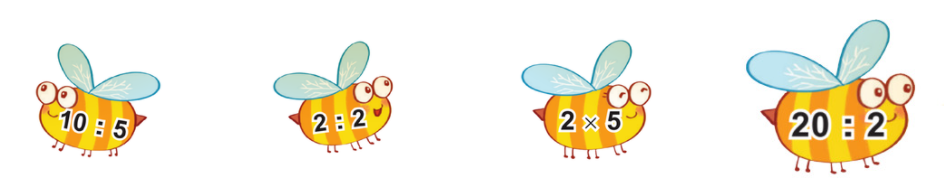 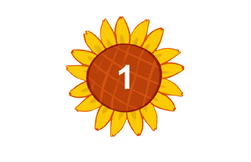 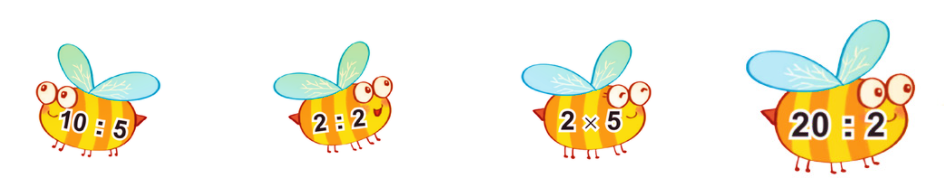 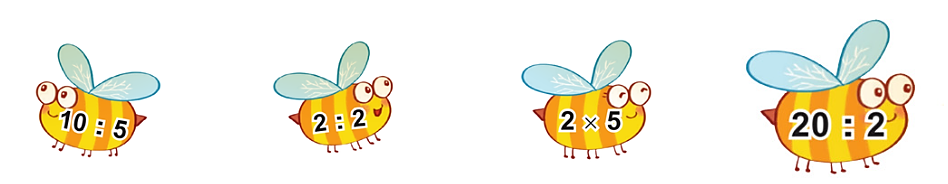 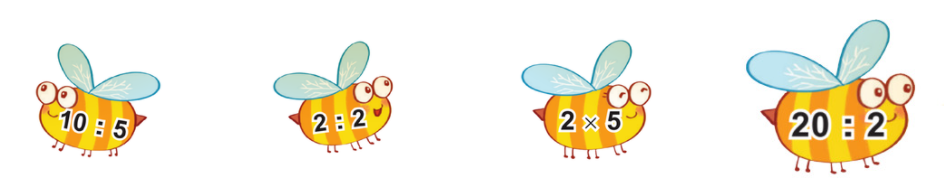 b) Bông hoa nào có nhiều ong đậu nhất?
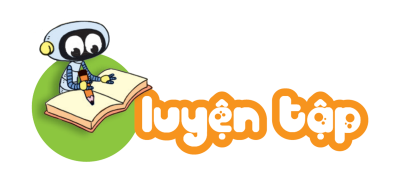 1
a) Tìm bông hoa cho ong đậu
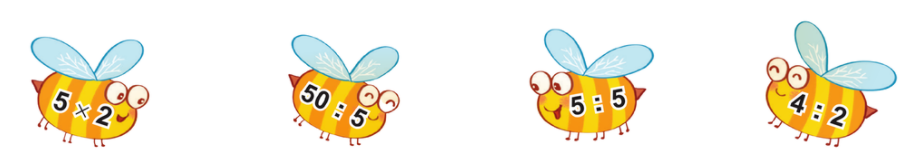 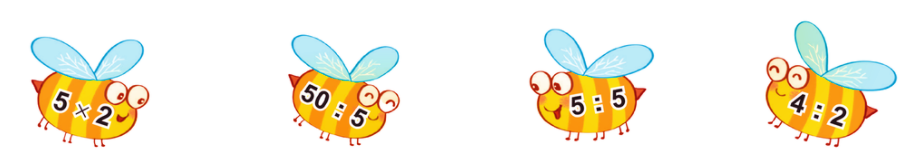 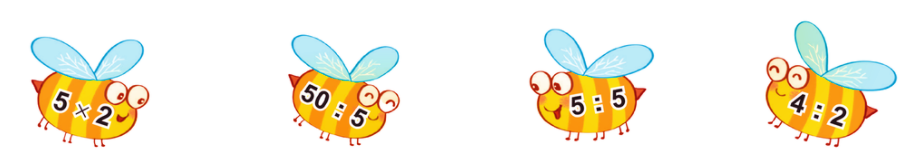 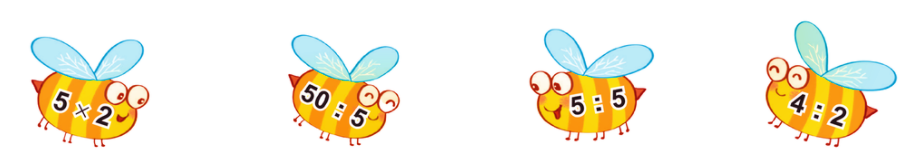 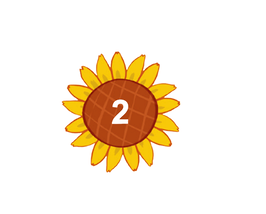 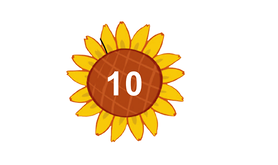 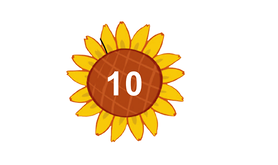 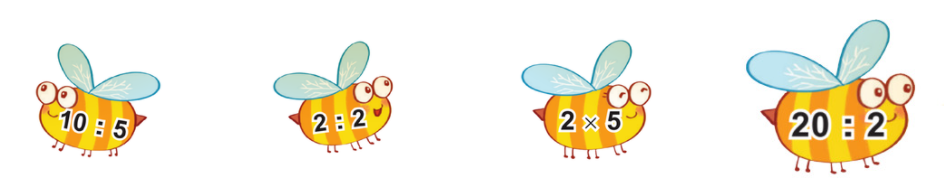 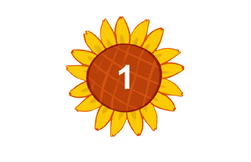 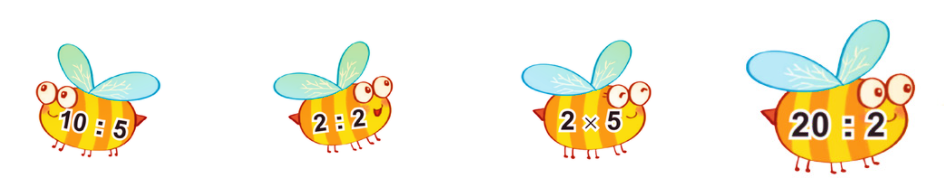 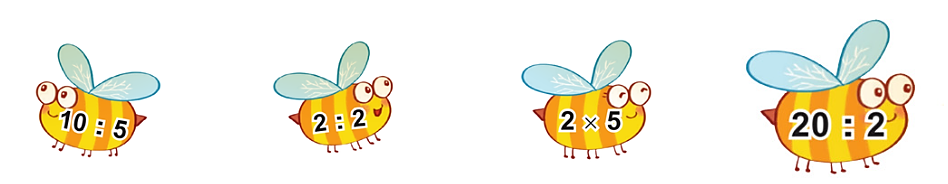 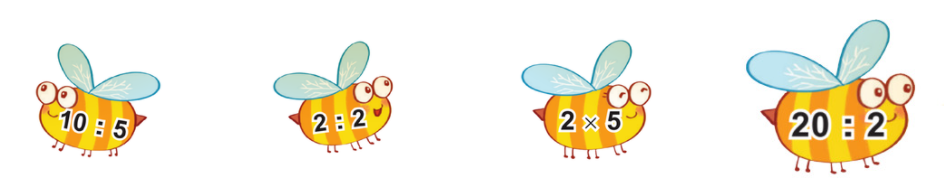 b) Bông hoa nào có nhiều ong đậu nhất?
5 x 2 = 10
2 x 5 = 10
5 : 5 = 1
10 : 5 = 2
50 : 5 = 10
2 : 2 = 1
4 : 2 = 2
20 : 2 = 10
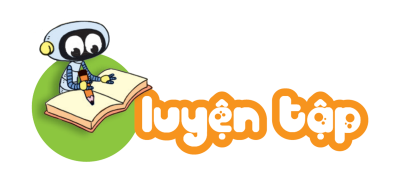 2
?
Số
1
5
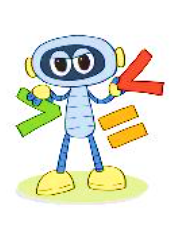 5
2
Số nào nhân với 1 thì đều bằng chính nó.
Số nào chia cho chính nó thì sẽ bằng 1.
?
?
b)  5  :        =  1
?
?
:  2  =  1
3
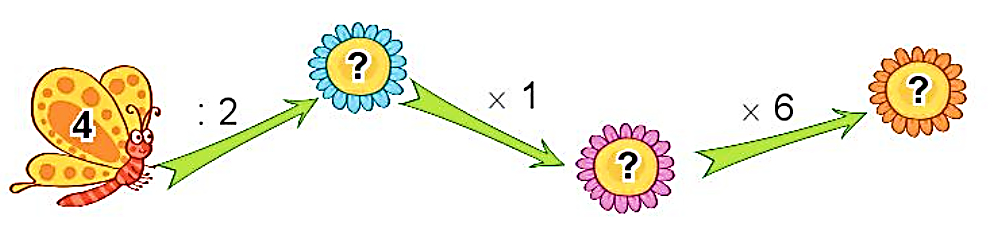 ?
Số
a)
2
12
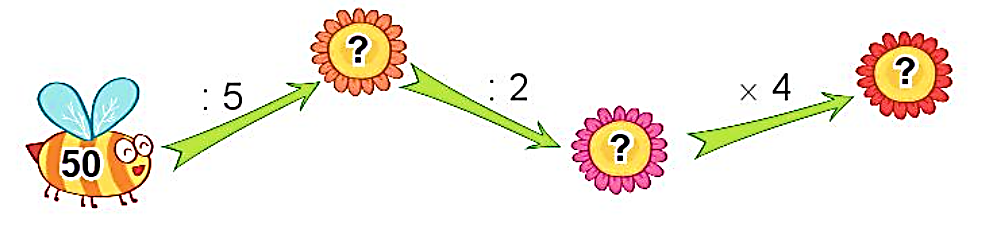 2
b)
10
20
5
4
>; <; =
?
>
=
6
8
8
=
<
30
7
8
?
?
?
?
35 : 5        40 : 5
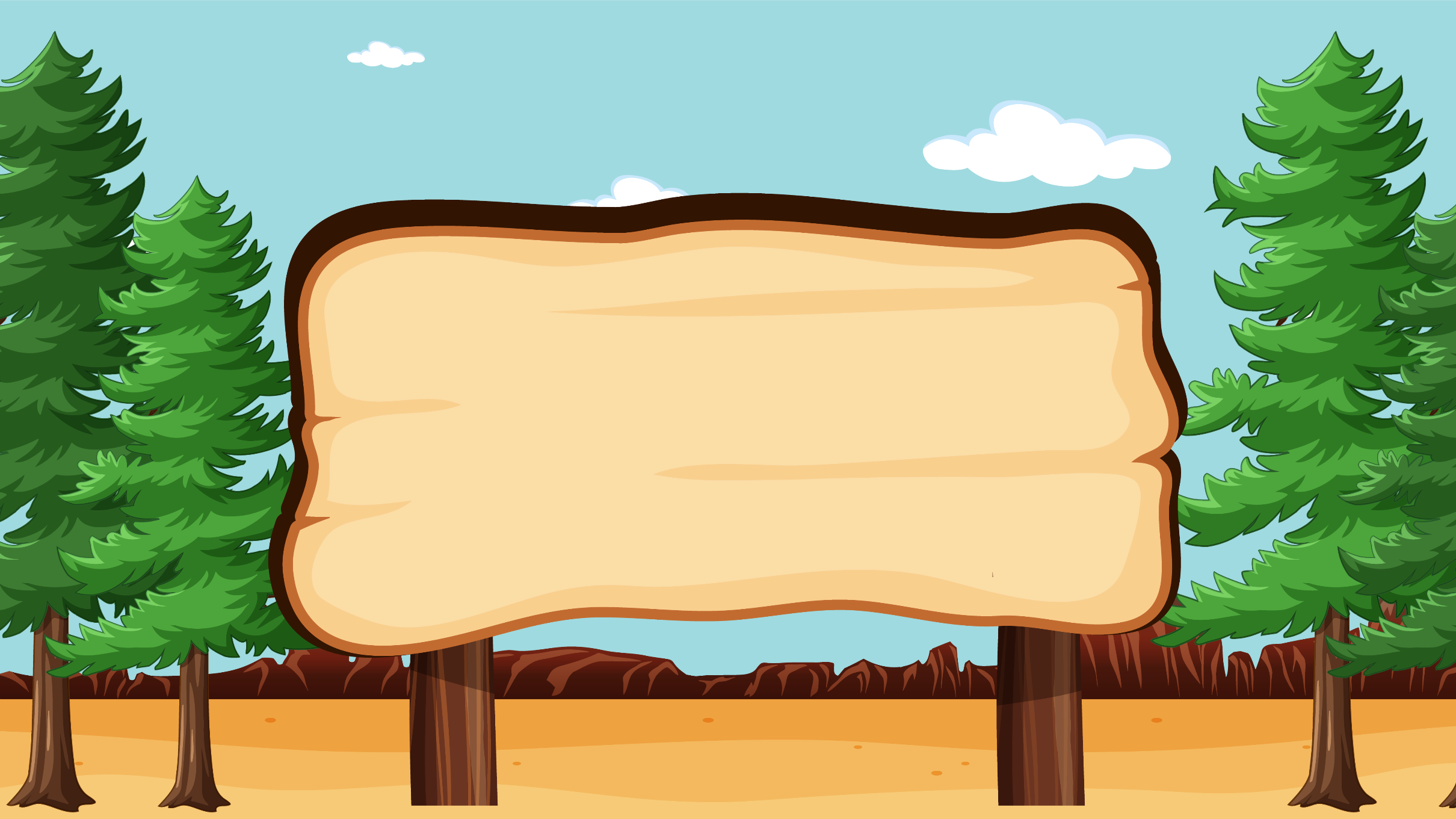 VẬN DỤNG